Congratulations On YourAppointment!
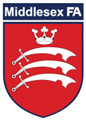 County Expectations
I have 12 tips … what about you?
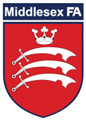 First six …
Know where you are going
Prior communication with colleagues
Be Early
Attire – look professional
County badge 
Kit and boots
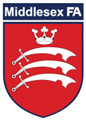 Second Six …
Equipment
Be respectful of the facilities
Be polite (not looking at your phone!)
Guests 
Post match presentation
Boardroom
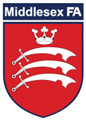 Good luck with your finals!
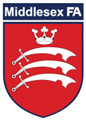